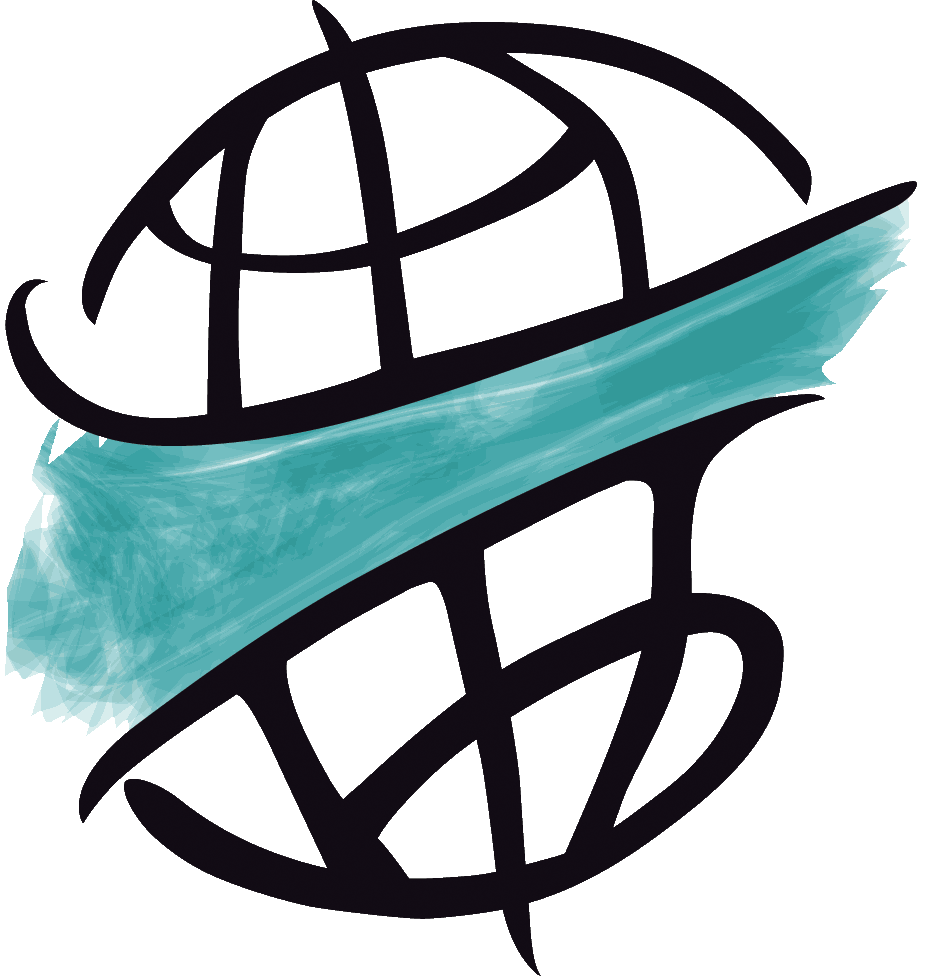 Logo of your institution(s)
Insert title
Instructions:
Prepare your elevator pitch for max. 2 minutes presentation time. Time will be strictly controlled and no questions will be allowed during the elevator pitch.
Questions can be answered after the elevator pitch part, when you will be standing in front of your poster.

You can use 2 slides + one final slide for a picture/figure/diagram.

Please avoid too much text in the slide. Use bullet points, keywords. To ensure readability for the audience, no font size smaller than 18.
Tropentag
2024
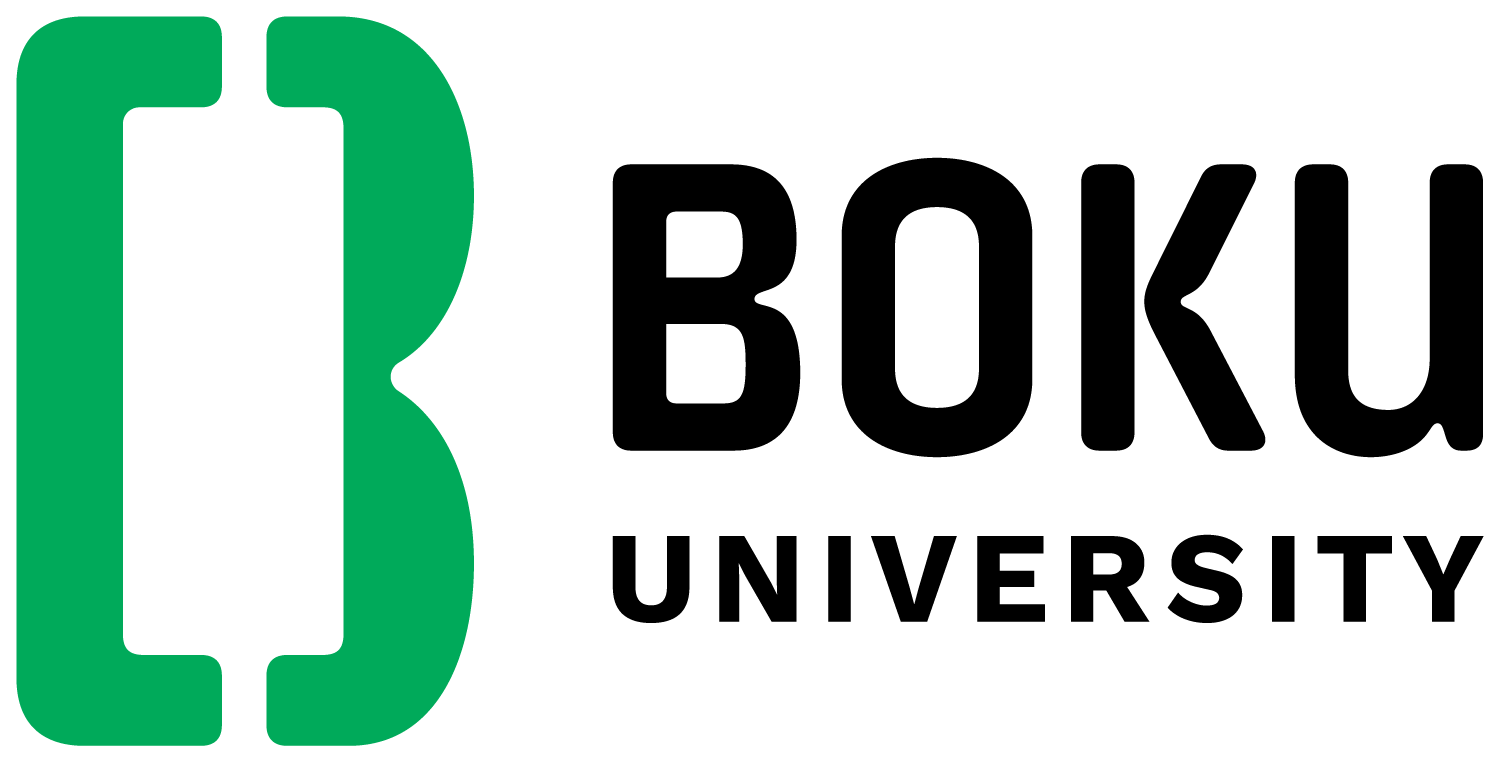 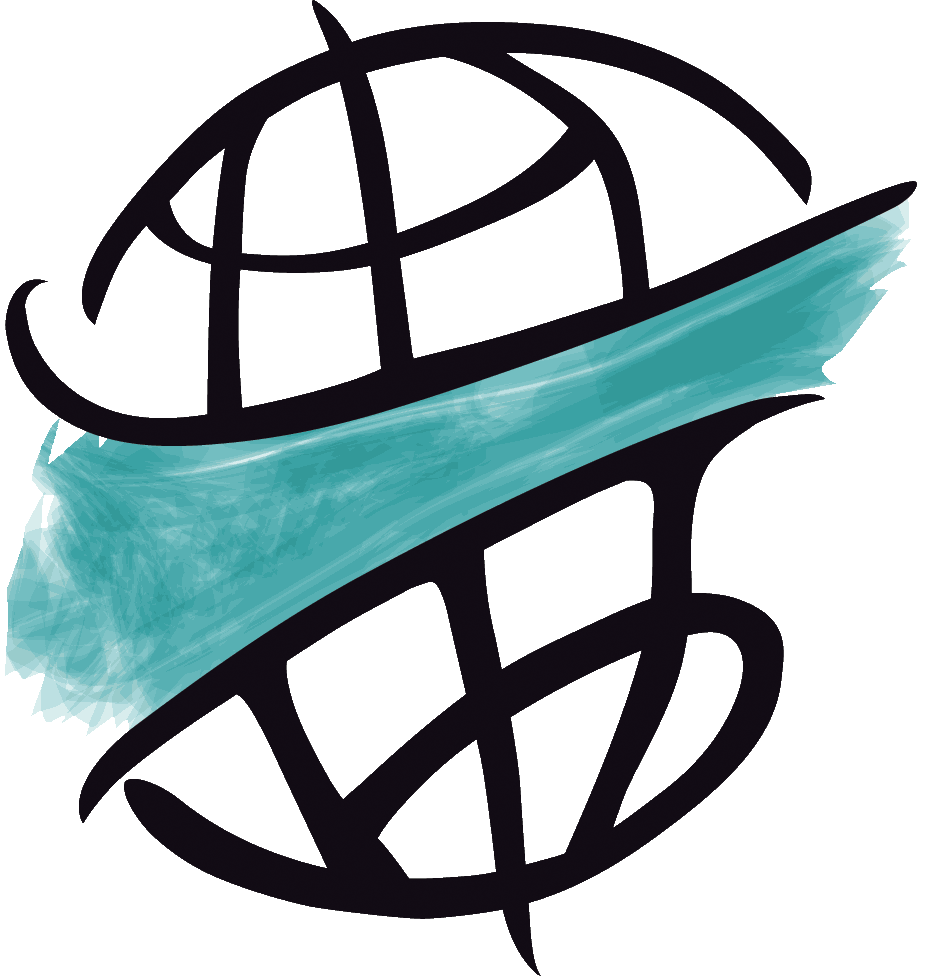 Logo of your institution(s)
Instructions:
The idea is to hook the attention of the audience and attract them to come to see your poster after the end of the elevator pitch. Be creative in two minutes!

Suggestion: present the title, the authors, the objective of your work and why it is important.
If you have already results:
Present some of your main findings:
If you dont have results yet:
Present the methods and the expected results.

To finish, invite the audience to visit your poster.
Tropentag
2024
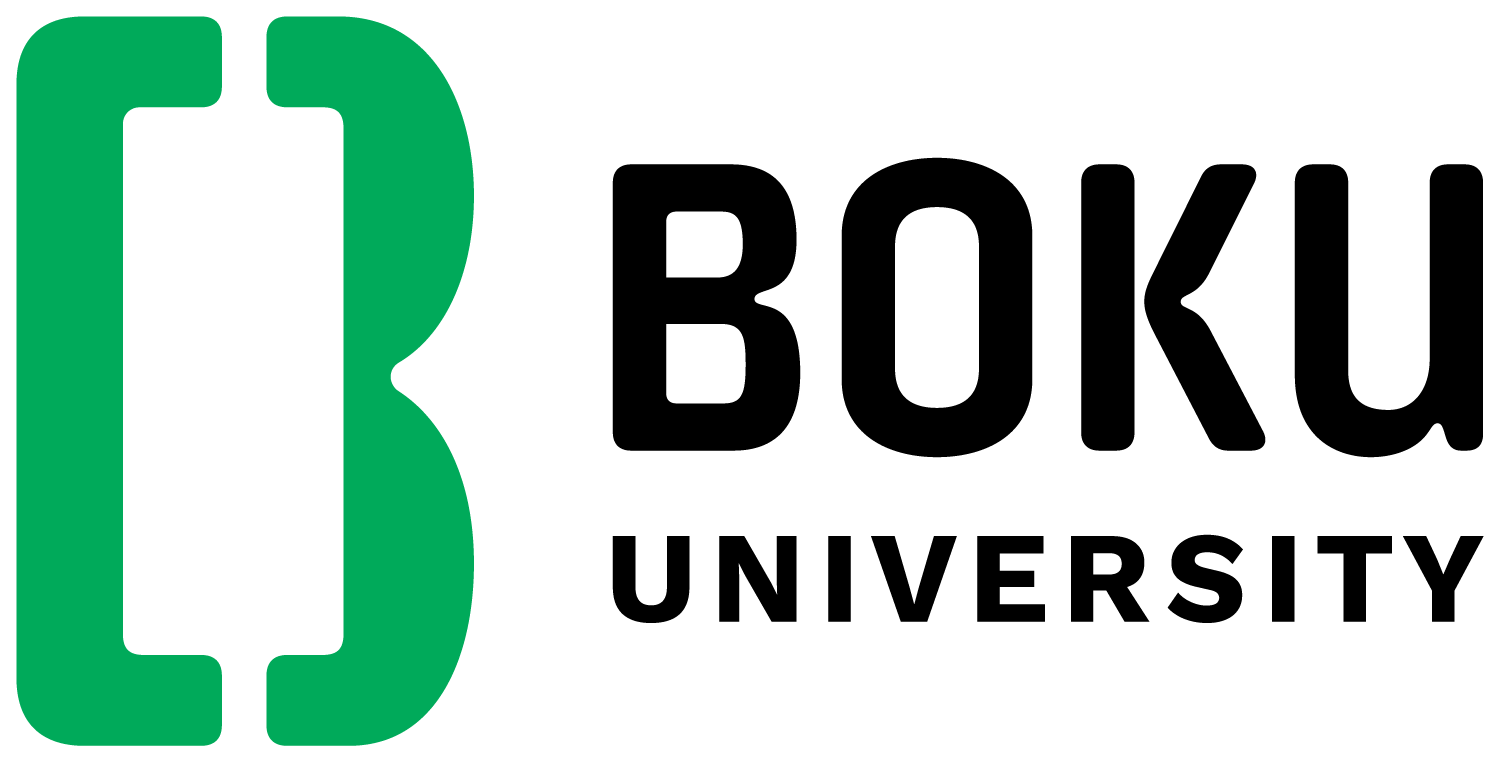 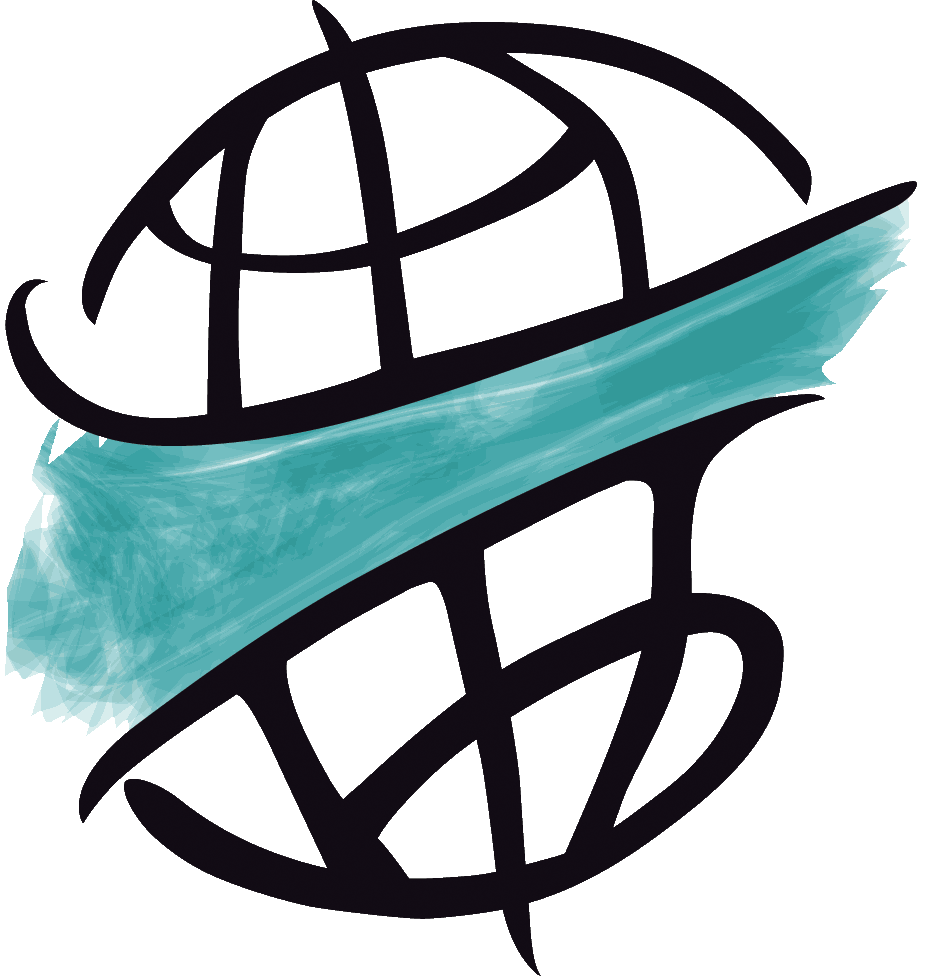 Logo of your institution(s)
Tropentag
2024
Closing figure, diagram, picture, etc.
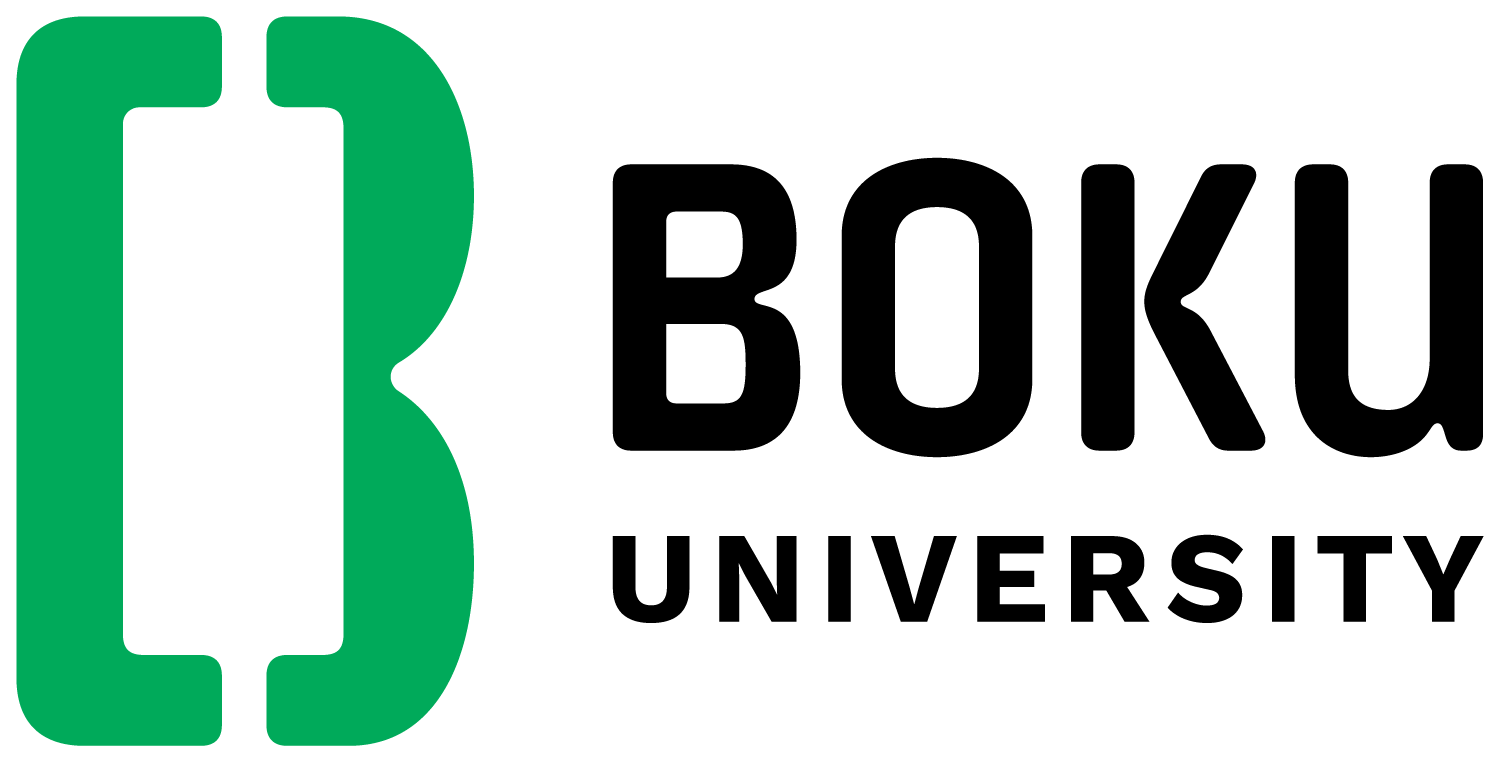